Analyse opérationnelle du milieu hydrique
Pose de calvette circulaire «  RADF »
Par Michel Désy, contremaître, ing f. 07-026
27 mai 2021
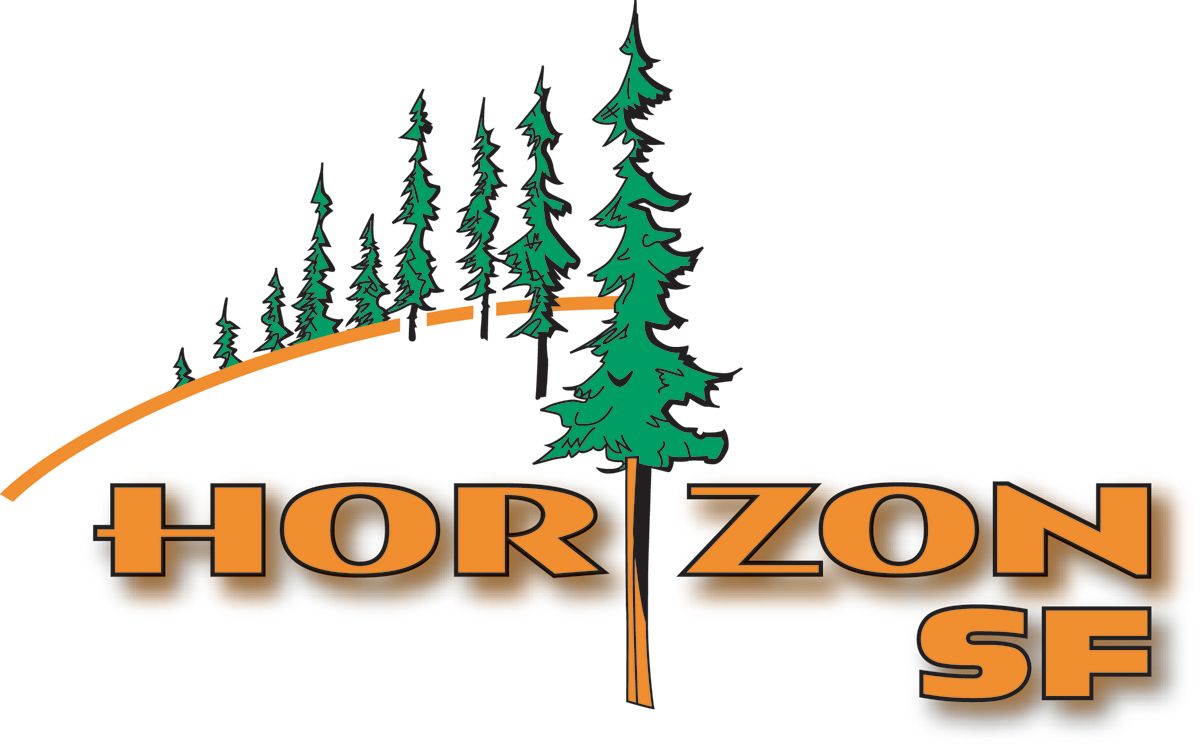 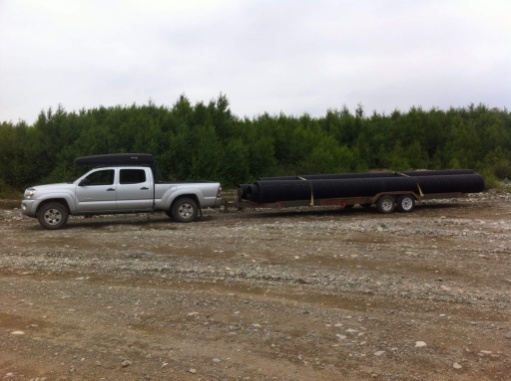 Théorie
PLANIFICATION
Réduire les coûts au minimum: ponceau vs arche, pont (plan ingénieur)
Libre passage du poisson – fédéral
Fédéral, saumon, filtre brut
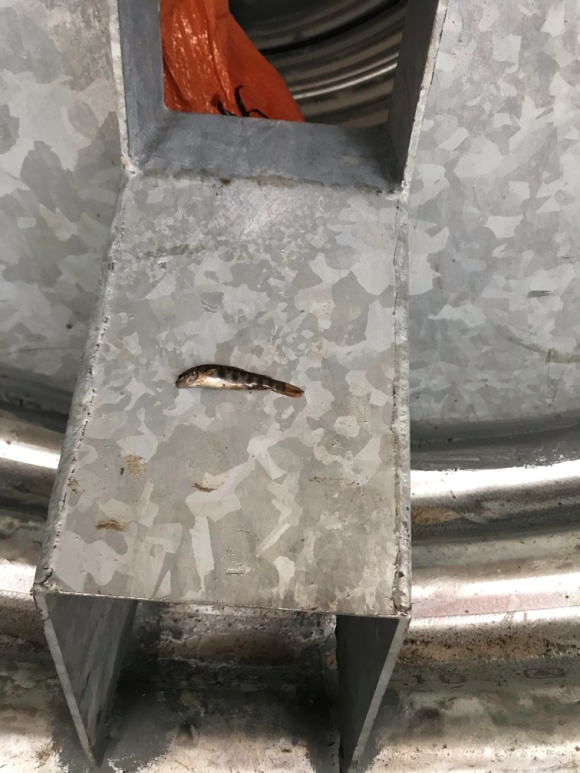 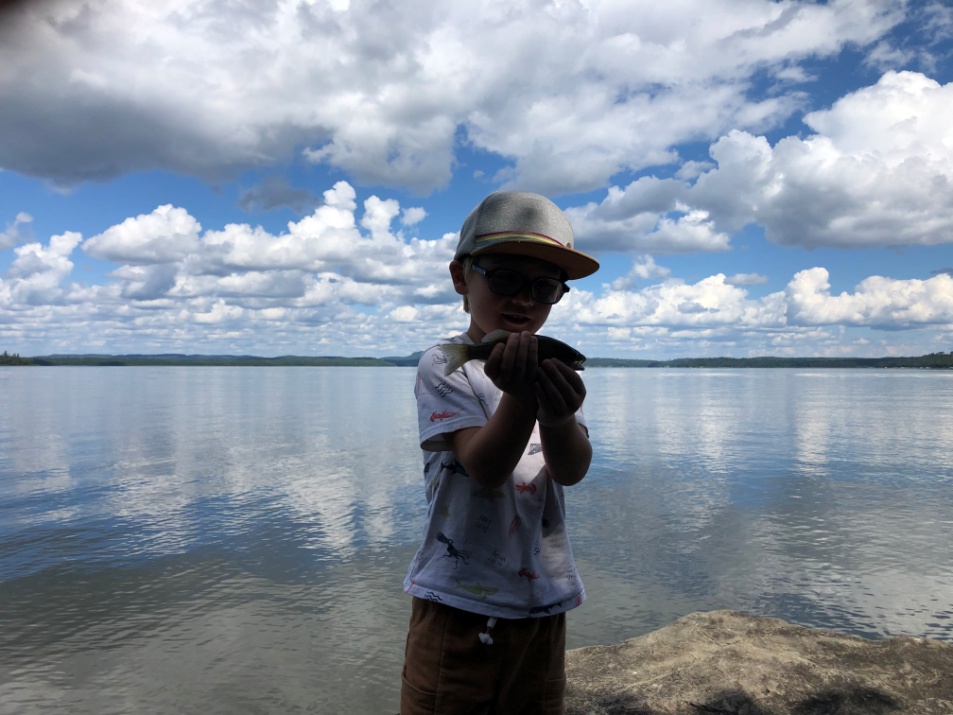 Terrain
Annexe 9 et 10: La bible
Toujours avoir sous la main
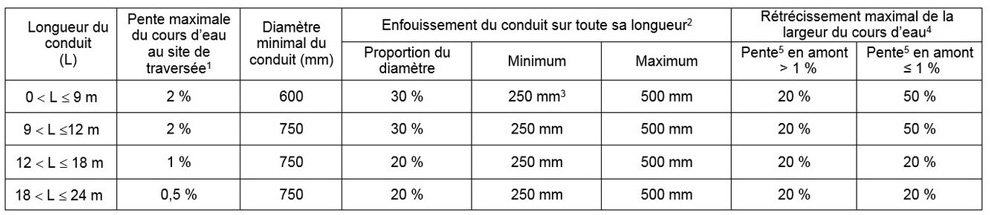 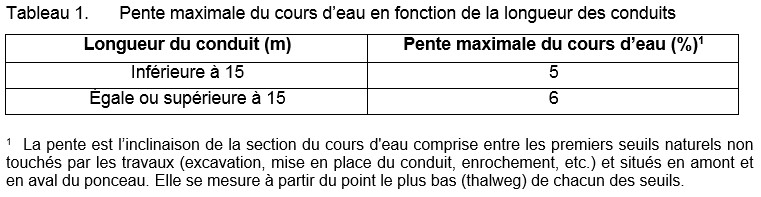 Le Talweg/Thalweg (allemand) = chemin de valléeMesure de pente du cours d’eau et en amont
Le point le plus bas d’un seuil (point haut)
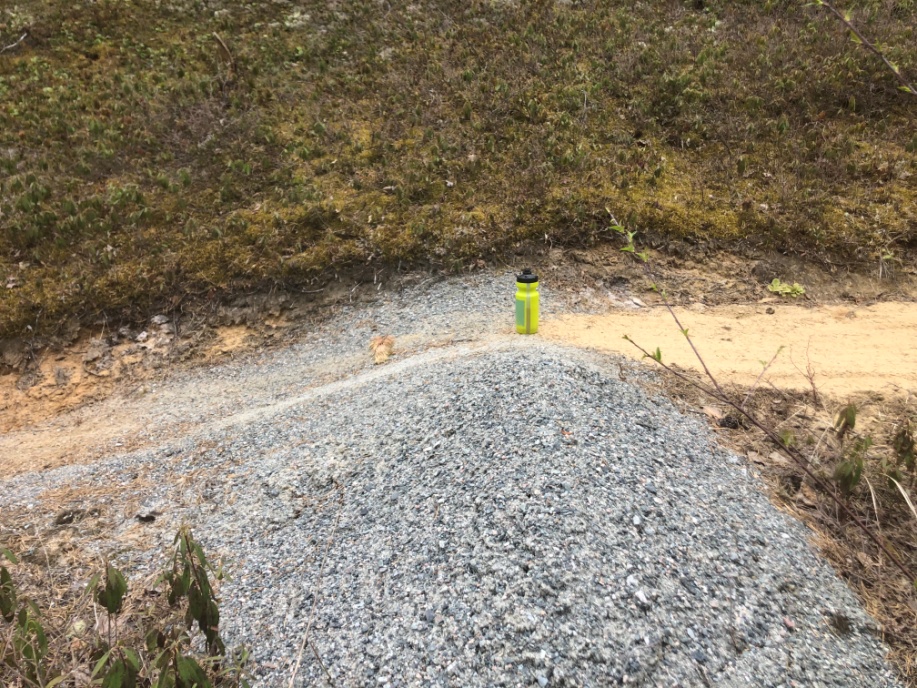 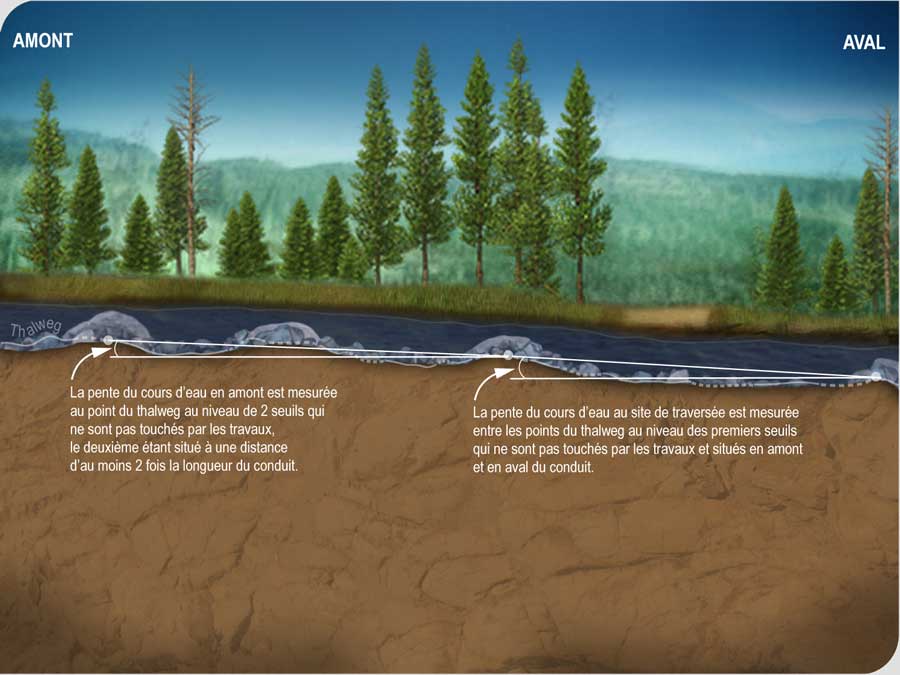 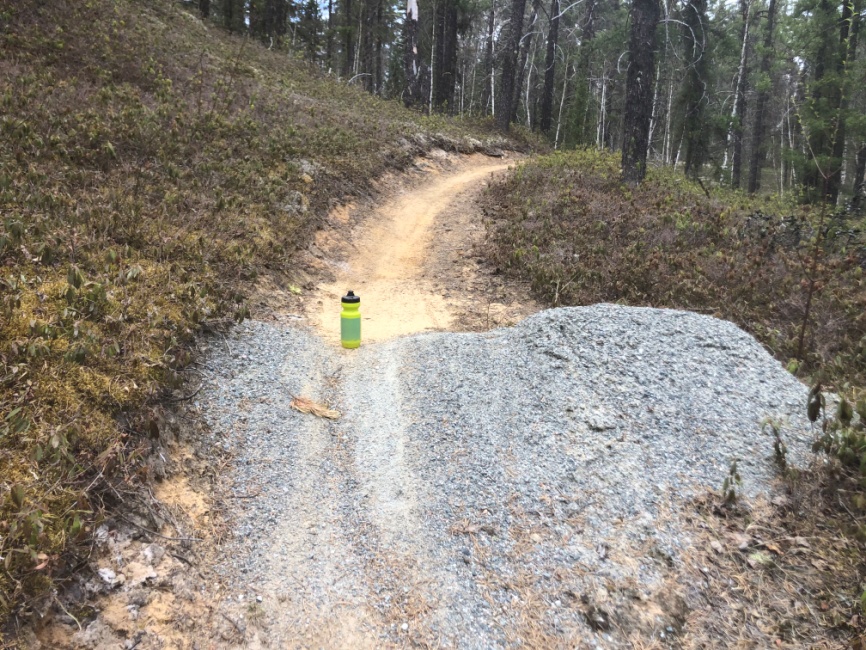 Pente du conduit
Mesurer la pente du bas vers le haut
Mesure du talweg
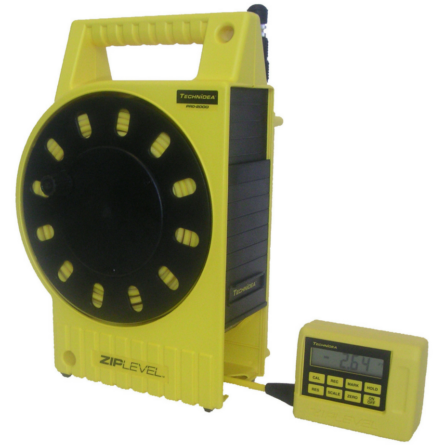 Mesure avec instrument précis: Zip level pro 2000 
éviter de tenter de dévisser le cordon de la petite boîte
Avoir batteries de rechange sous la main
Vient avec fil et bâton de 120cm
Dans plaine argileuse abitibienne: Mesures arbitraires (exemple au 5m)
Valider avec courbes de niveau point de passage et amont
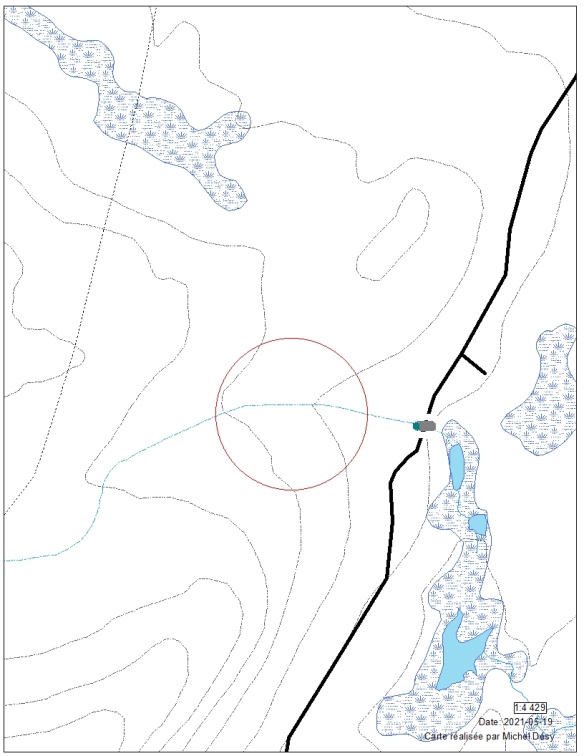 Calcul de débit/bassin
GSF débit
Bassin, goute, ponceau
Boisé, dépôt de surface, etc
Débit de pointe
Q10, Q20: Crue historique
Enfouissement
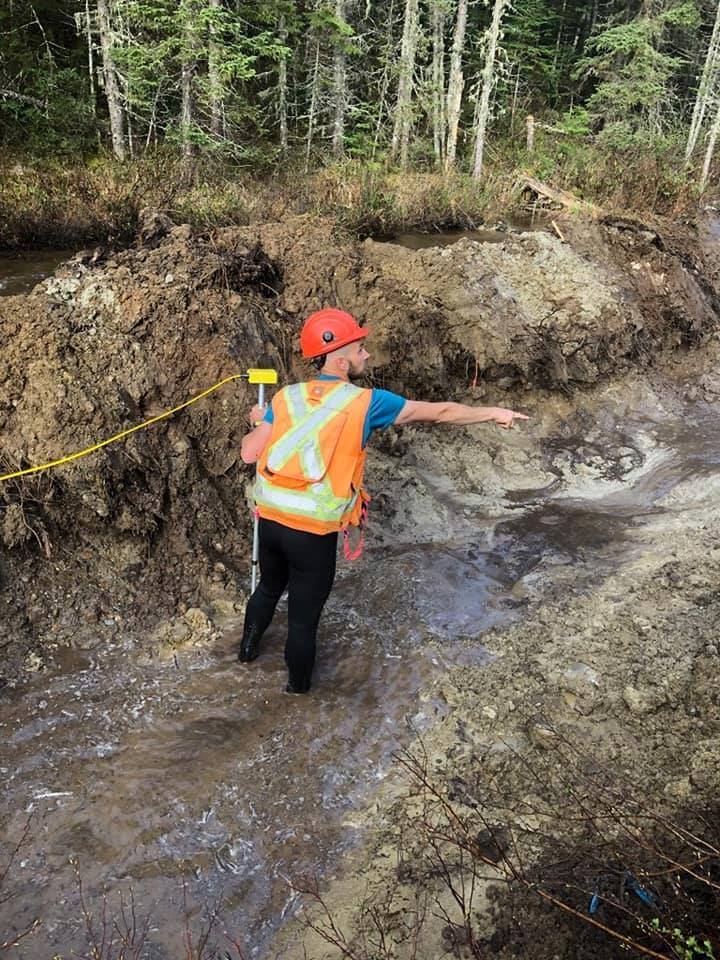 Libre passage du poisson: toujours de l’eau
Mesures de l’enfouissement vs aval
Utiliser ziplevel pro 2000
ASTUCE!Eau à faible débit (plane): utiliser règle de mesureur vs hauteur de l’eau
Ex: ponceau 2m, enfouissement 30% (60cm)
Profondeur de l’eau à 6m en aval 100cm 
Enfouir à 150cm (max 50cm)
Enfouissement
Point de passage du chemin
Perpendiculaire au ruisseau
Minimiser remblayage
Longueur du tuyau vs pente du remblai
Commande du tuyau (délai covid)
Éviter les méandres (dérogation)
Pente de l’approche
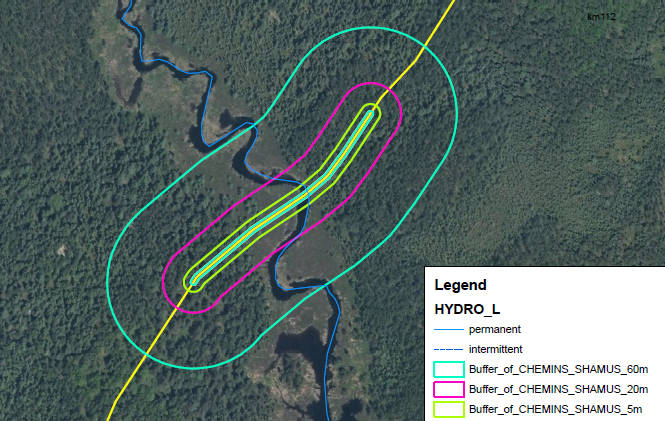 Épaisseur du remblai
Stabilisation des approches > 9%
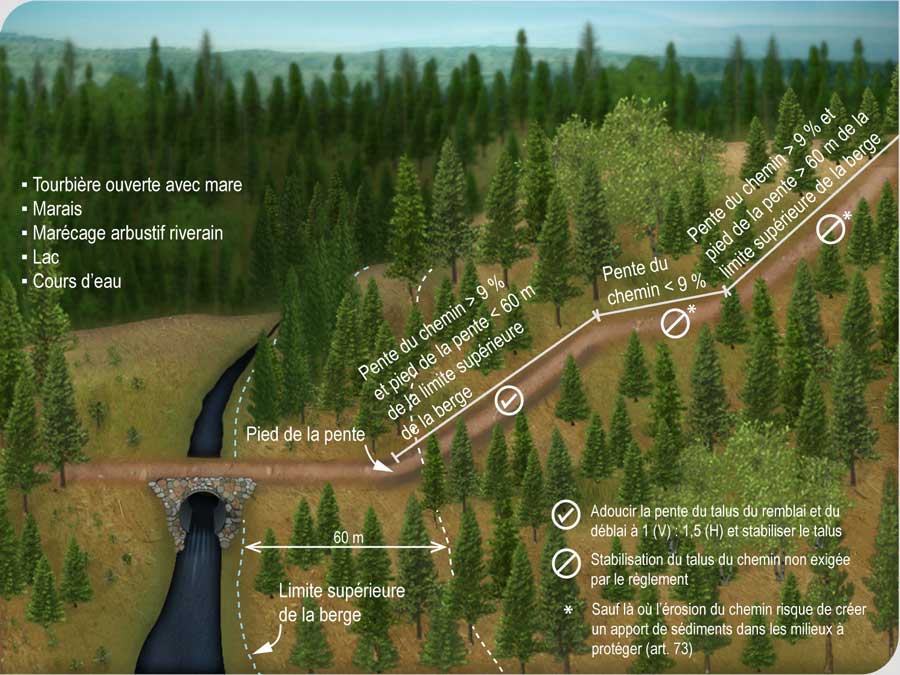 Installation
Levage: chaines (au milieu des sections si collets)
Minimiser l’apport de sédiment
Prise de mesures à l’avance
À sec
Motopompe vs débit
Batardeau
Rideau de turbidité
Dans l’eau
Rapidité
Préparer matériel
Installation finale
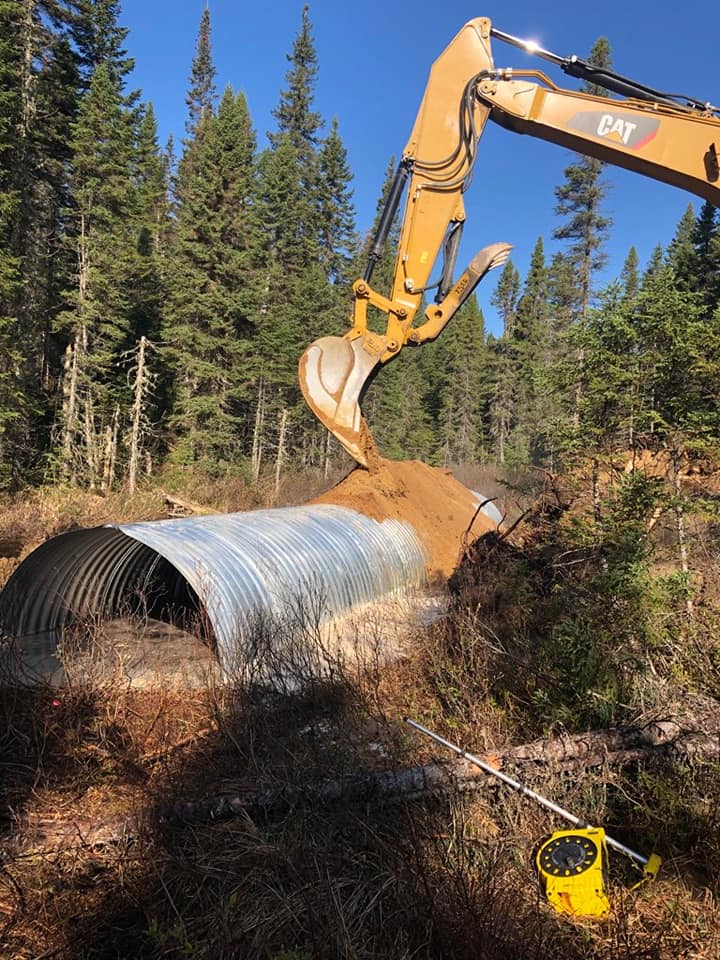 Matériel autour du tuyau
Matériel fin 
Banc d’emprunt
Camions + pelle
Bois si mou
Géotextile (résistance et perforation)
Enrochement pente <1.5/1
Règle du casque
Mousse/foin-graine
Stabilisation avec foin et mélange B
Épaisseur de foin
Mélange B
Valider
Exemples pratiques
Chemin Mclure Val-Paradis
Première calvette RADF
Réfection d’un ouvrage d’agriculteur…
Chemin existant
Présence du Ministre
Pose à sec
Utilisation d’un rideau pour réduire les sédiments
Calvette 2400mm par 12m
Présence de plusieurs petits poissons
Chemin Mclure Val-Paradis
Mesures largeurs douteuses à cause des vaches
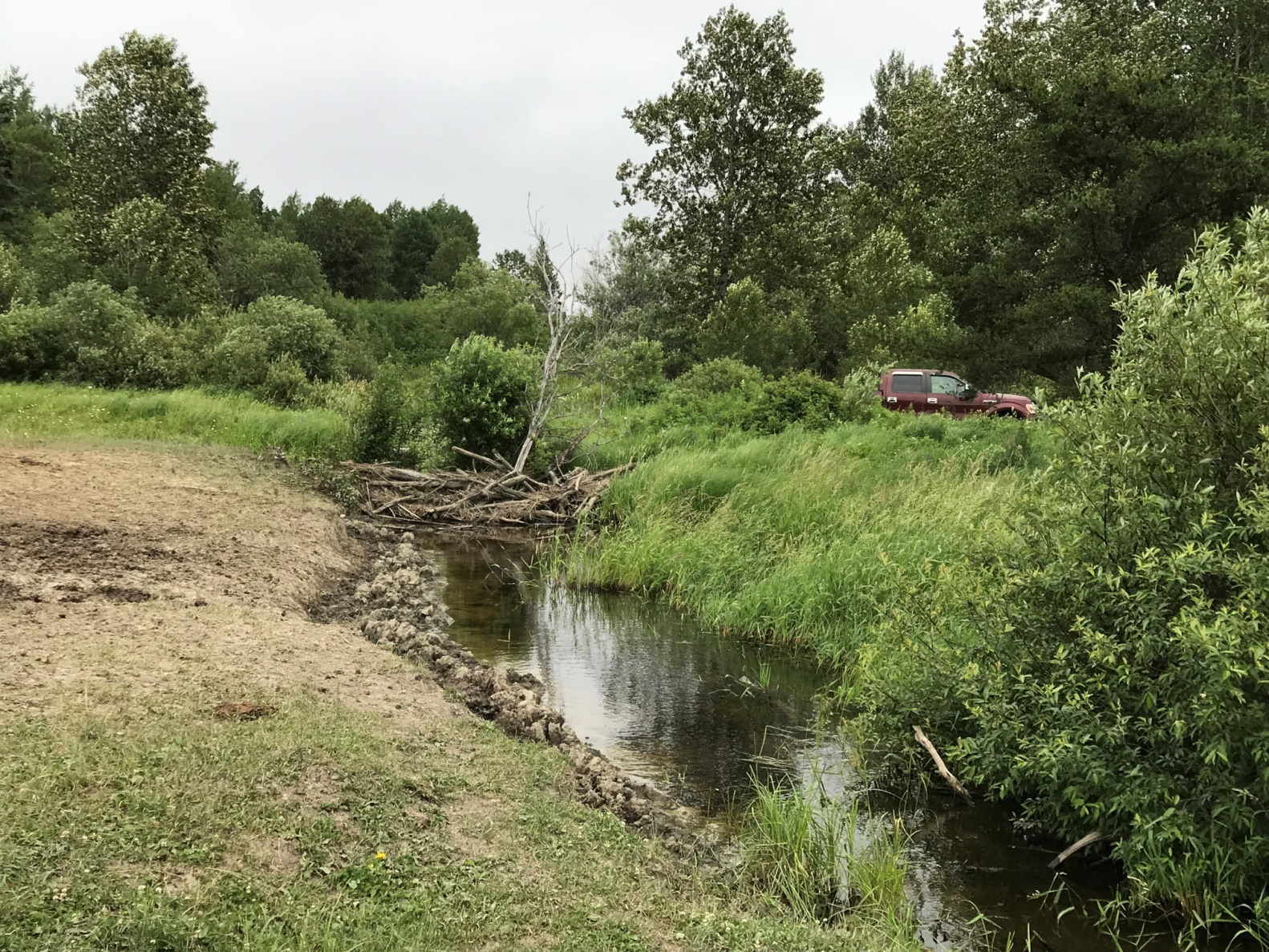 Résultat mclure
Plus de roches que nécessaires = Quand c’est beau, c’est bien fait
Chemin 105 projet I Miyuuka fournier
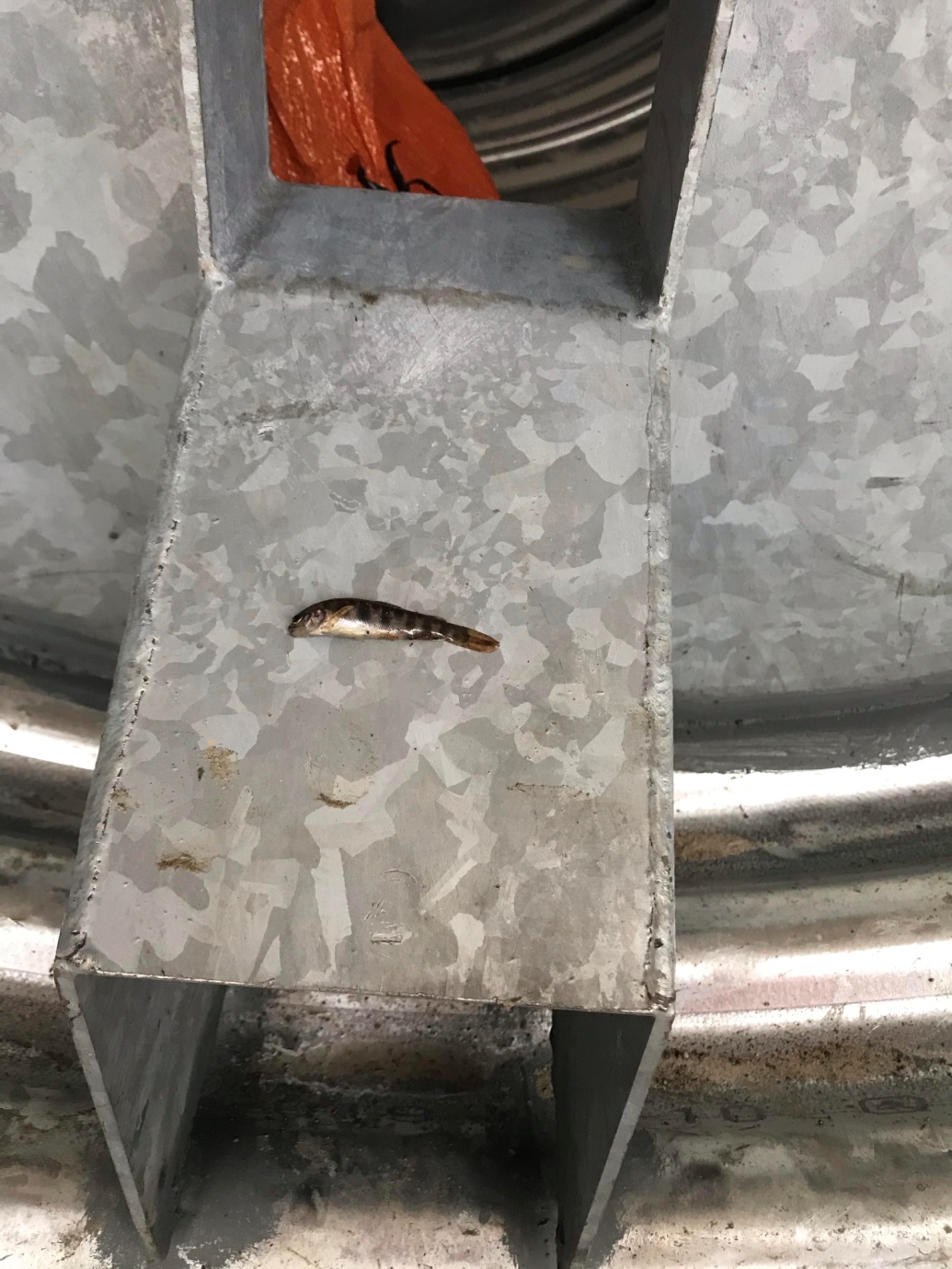 Réfection d’un classe 5 à classe 2
Calvette à panneau
Pose à sec avec débit
Avoir matériel scellant proche
Chemin 105 projet I Miyuuka fournier
Pente 4,5%
Calvette 2m par 15m
Secteur Rollard km 88 chemin matchi-manitou
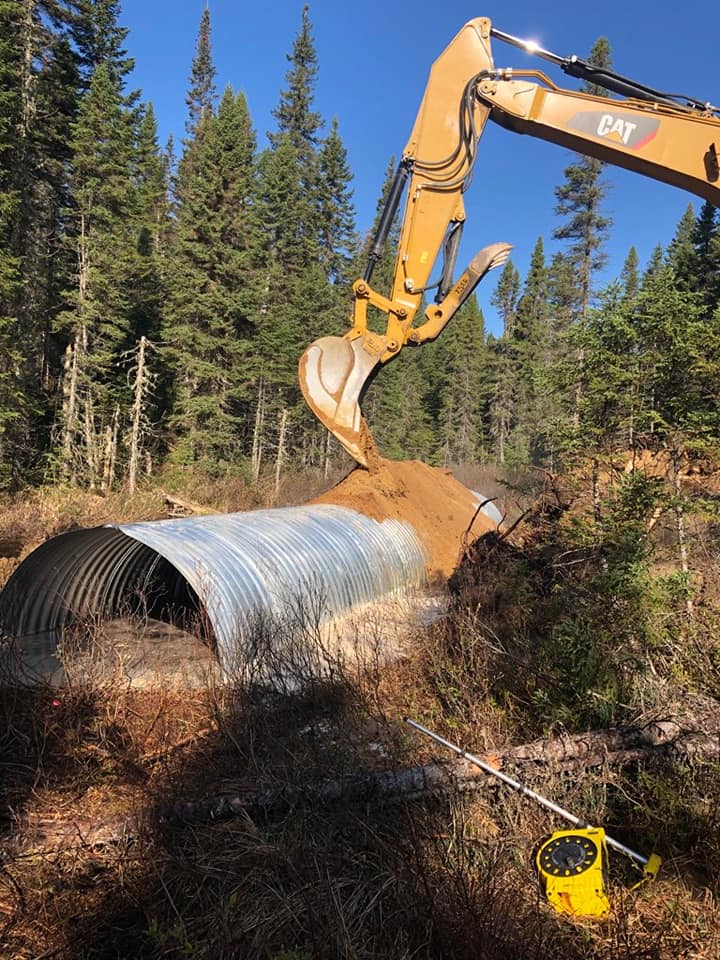 Calcul debit 1800mm
Mesures largeurs hivernales  approx 3m
Mesures réelles moyenne 4,20m (incluant élargissement)
Fort debit
Beaucoup de roches
Secteur Rollard km 88 chemin matchi-manitou
Mesures points fixes sur 100m
Pente nulle en amont
Pente du ponceau <1%
Secteur Rollard km 88 chemin matchi-manitou
Commande d’une 2000mm
Pose entre 2 méandre
Secteur Nora
Pente?
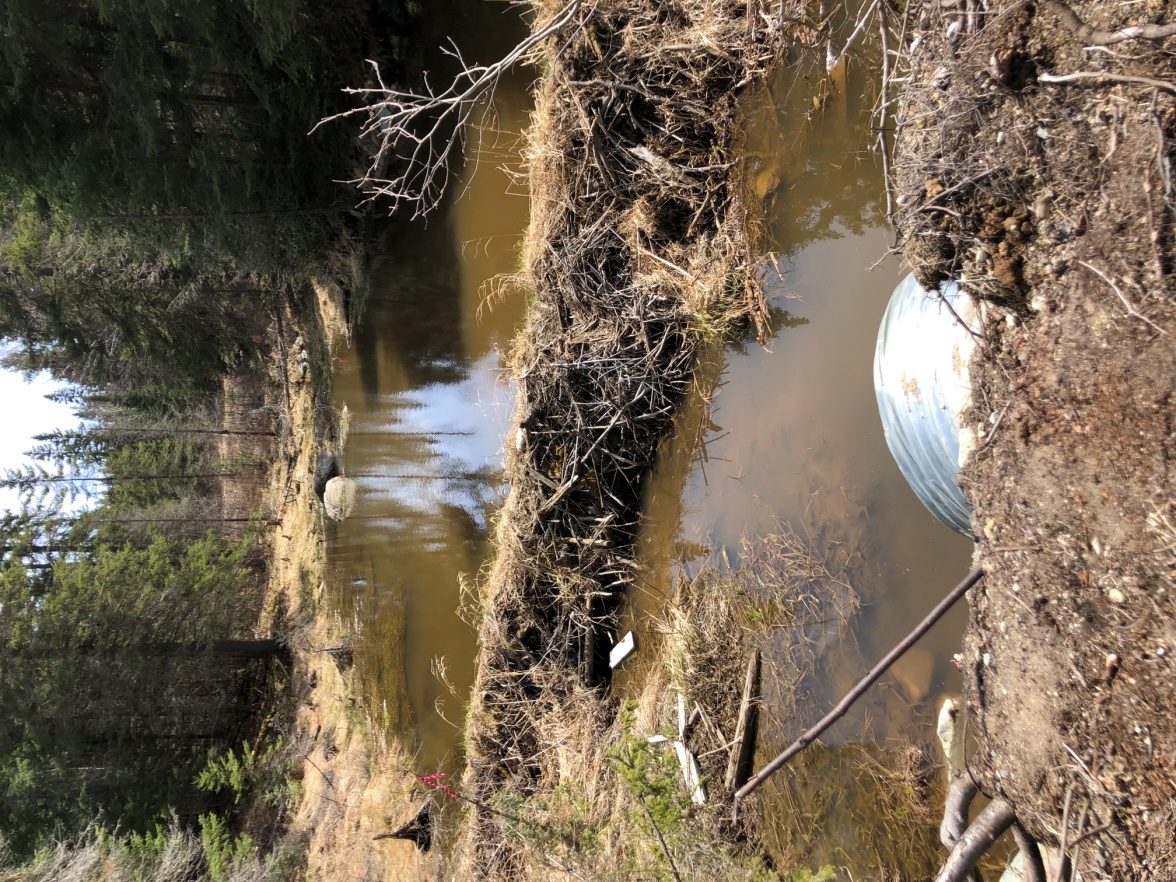 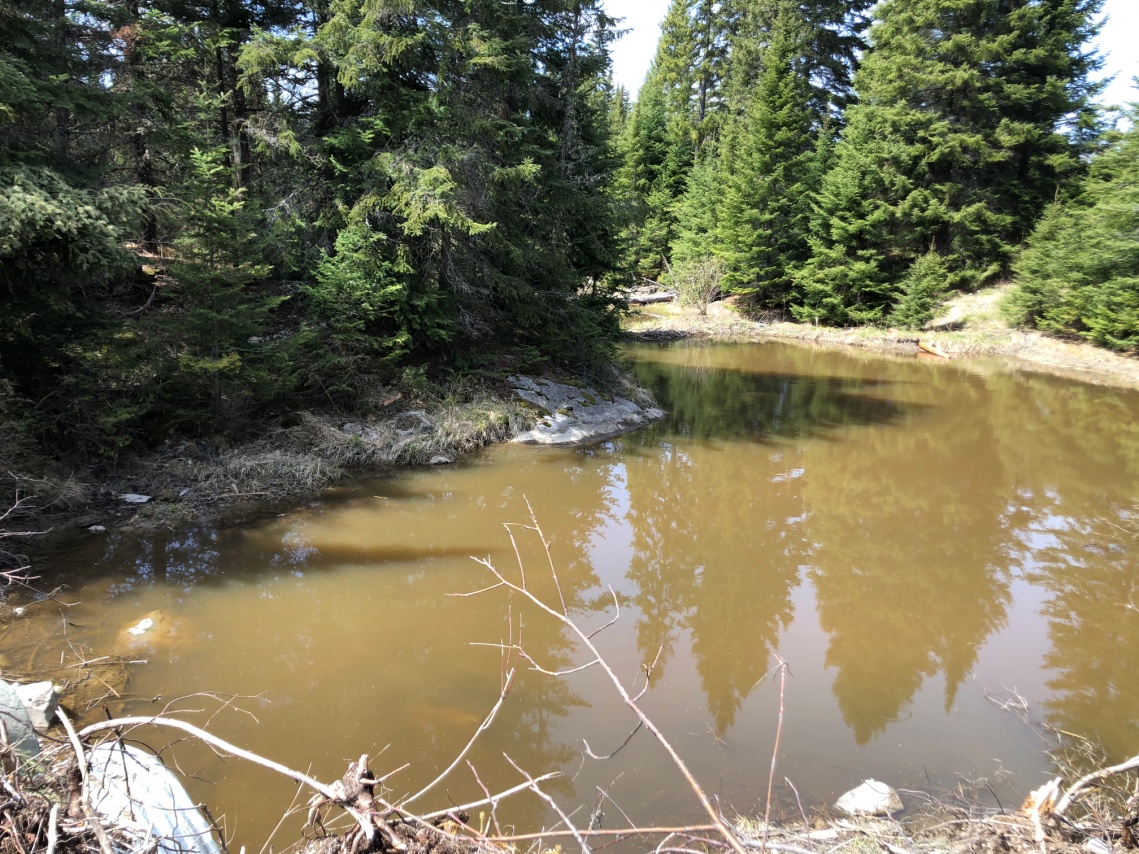 Questions?